Open Professional Collaboration 
for Innovation
4. OERDigitális Eszközök Digitális Elbeszélésekhez
Universidade Aberta
Creative Commons Nevezd meg! - Ne add el! - Így add tovább! 4.0 Nemzetközilicenc alapú eredeti munkája alapján 


European Distance and E-Learning Network
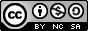 Néhány Eszköz Digitális Elbeszélésekhez
A számos rendelkezésünkre álló funkciót, amik segítenek jól megfogalmazni a mondanivalónkat, a következő csoportokra oszthatjuk:
képek, hanganyagok, szöveg, videó és a végső tartalomegyesítés
Fontos Közlemény
Javasoljuk, éljen azzal a lehetőséggel, hogy a saját fejlesztésű anyagában minél több Creative Commons (CC) licencű képet és hanganyagot használ. 
A következőkben, ahol lehetőségünkben áll, adunk meg ilyen forrástárakra konkrét utalásokat, és igyekszünk szabadon felhasználható eszközöket is ajánlani.
https://creativecommons.org
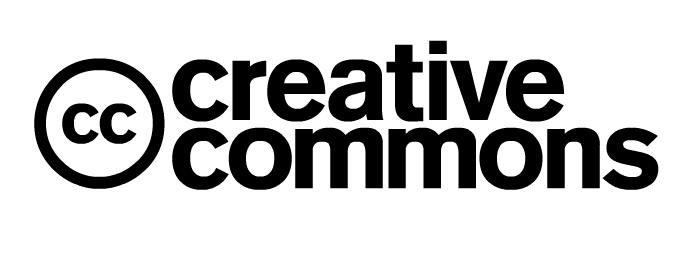 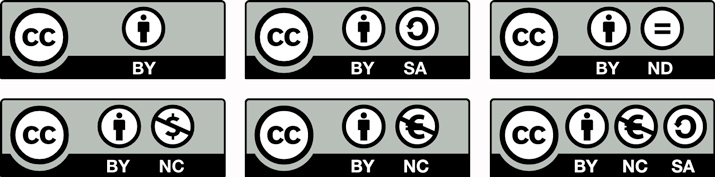 1. Powtoon
Hogy ez micsoda?
Egy Web 2.0-s eszköz.
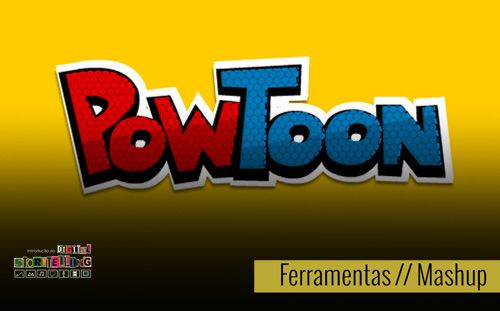 www.powtoon.com
1. Powtoon
Gyakorlati bemutató (angol nyelvű)
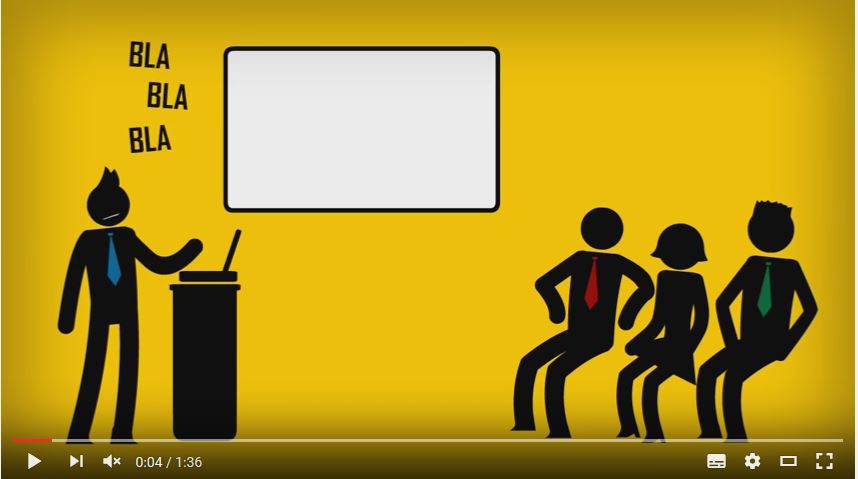 https://youtu.be/ldY3USp8I8g
2. Audacity
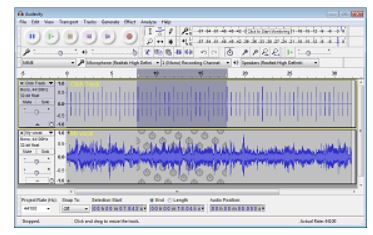 www.audacityteam.org/
Gyakorlati bemutató (angol nyelvű)
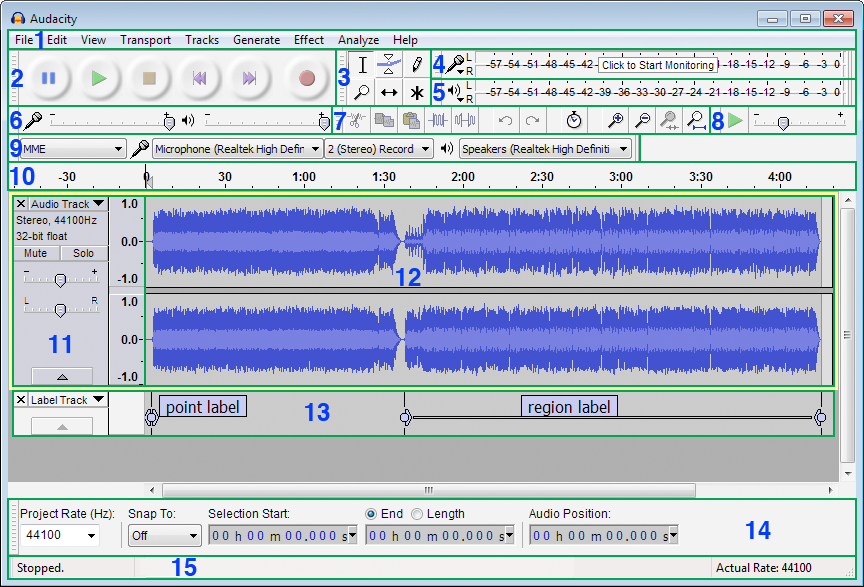 http://manual.audacityteam.org/
3. Moovly
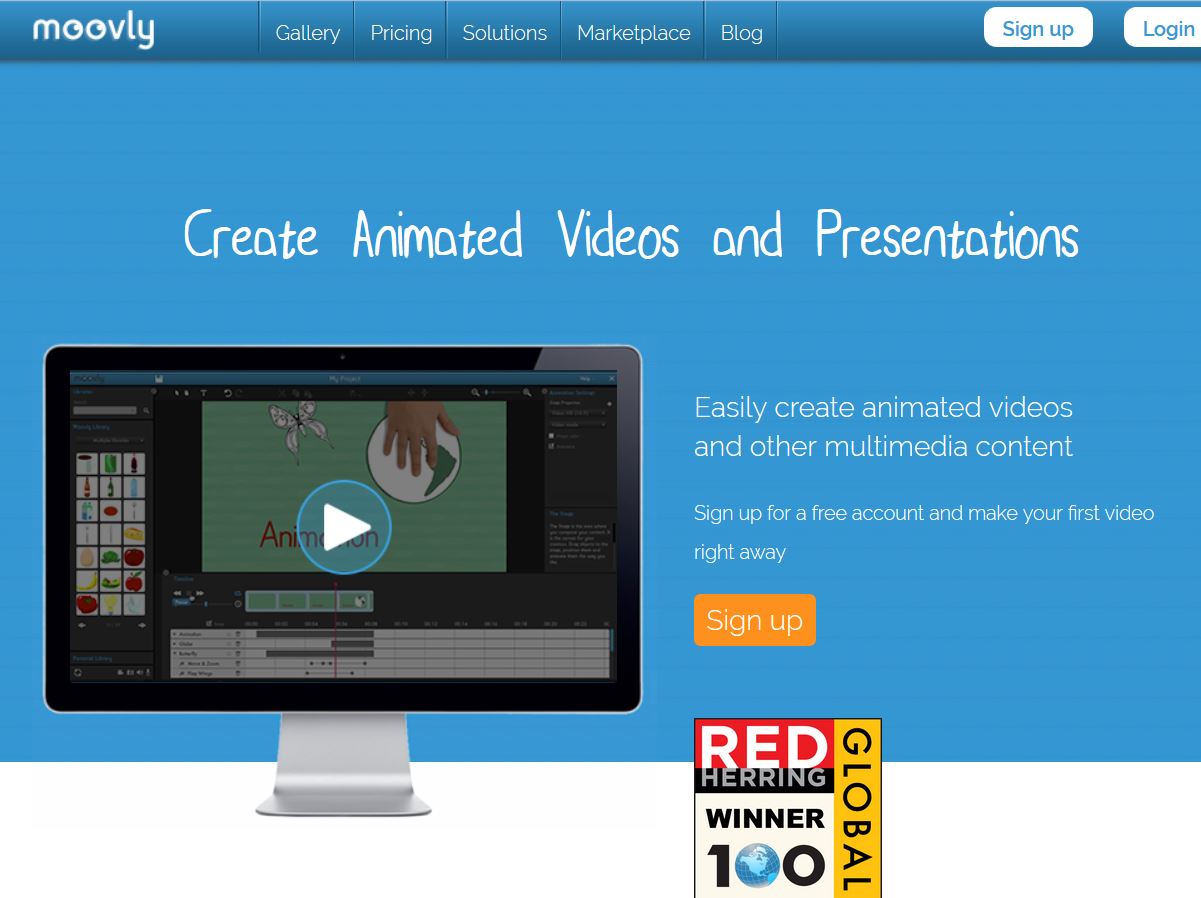 www.moovly.com
Gyakorlati bemutató (angol nyelvű)
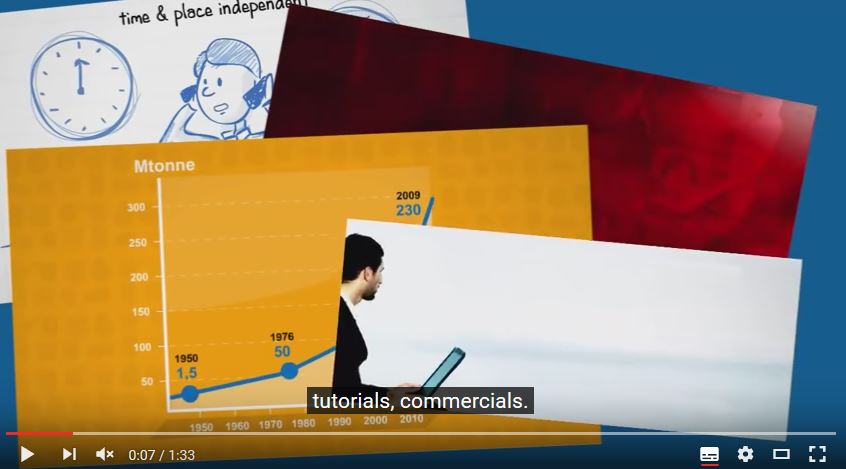 https://youtu.be/MY8rsn-KQzA
Készített Lina Morgado és José Figueiredoaz Erasmus+ finanszírozású“Open Professional Collaboration for Innovation” projekt keretében
Az Európai Bizottság támogatást nyújtott ennek a projektnek a költségeihez az Erasmus+ programján belül. Ez a Szabad Oktatási Tartalom (OER) a szerző nézeteit tükrözi, és az Európai Bizottság nem tehető felelőssé az abban foglaltak bárminemű felhasználásáért.